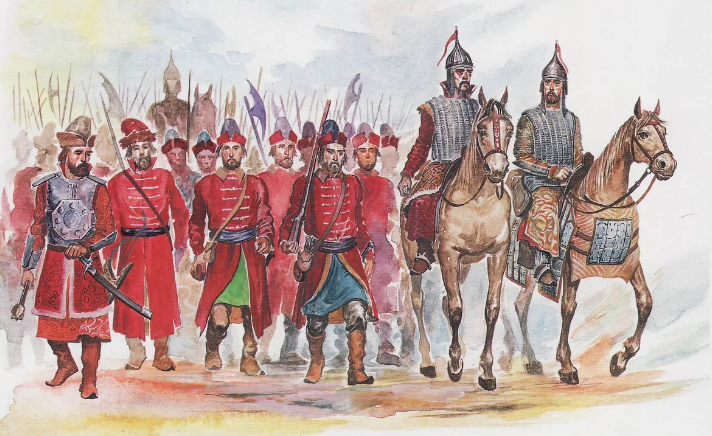 Служилые люди Сибири
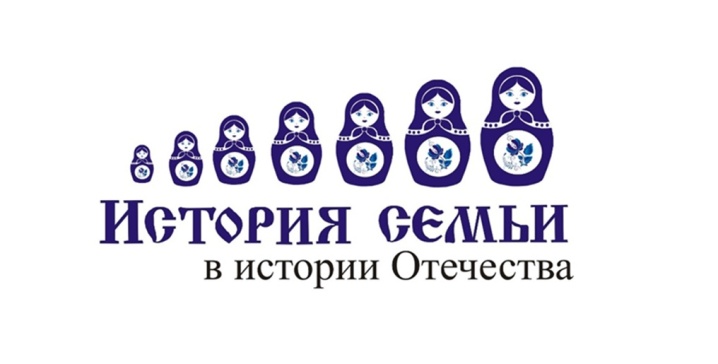 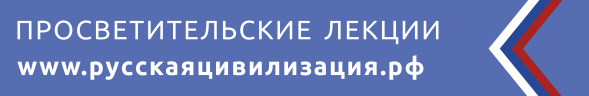 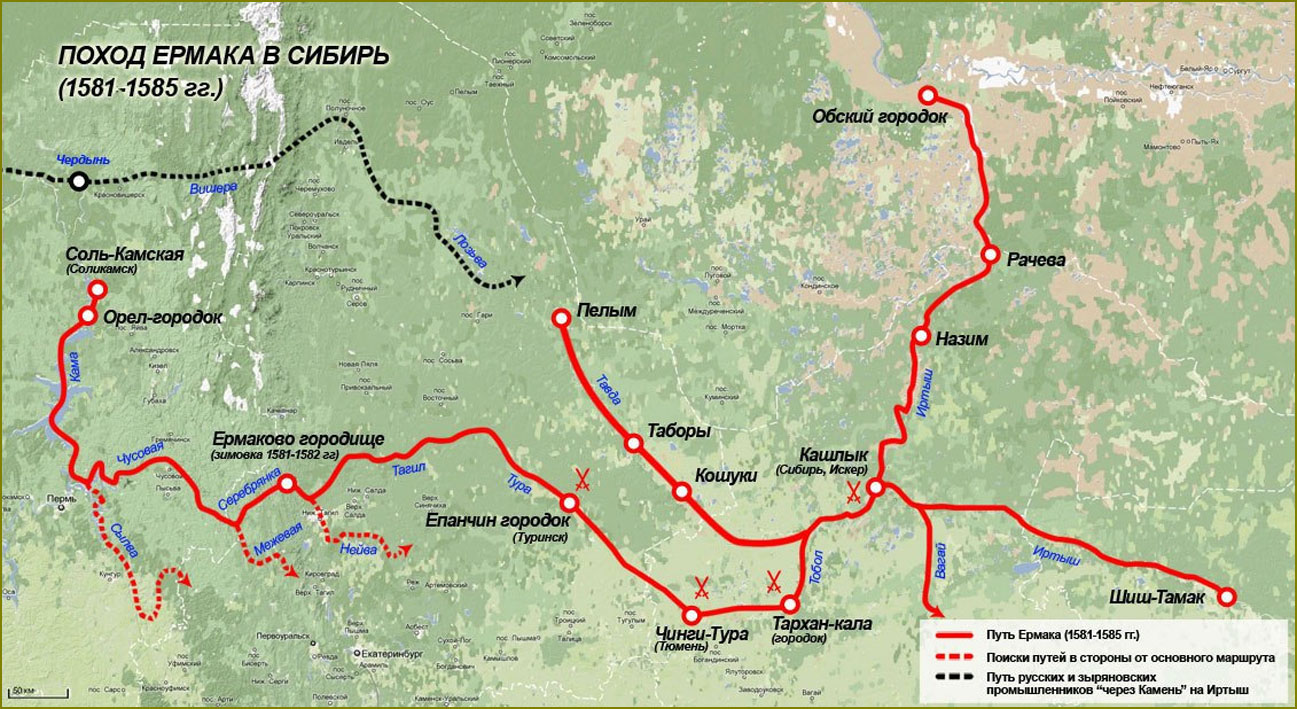 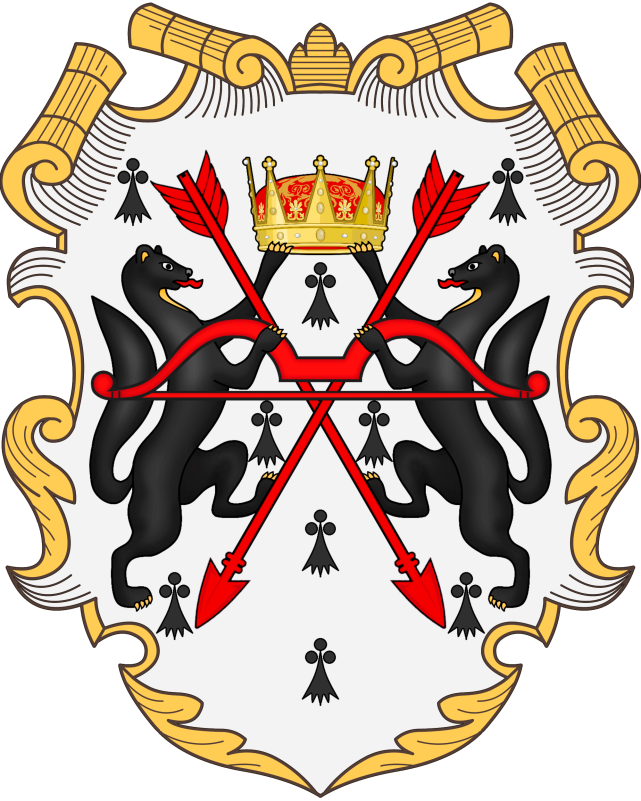 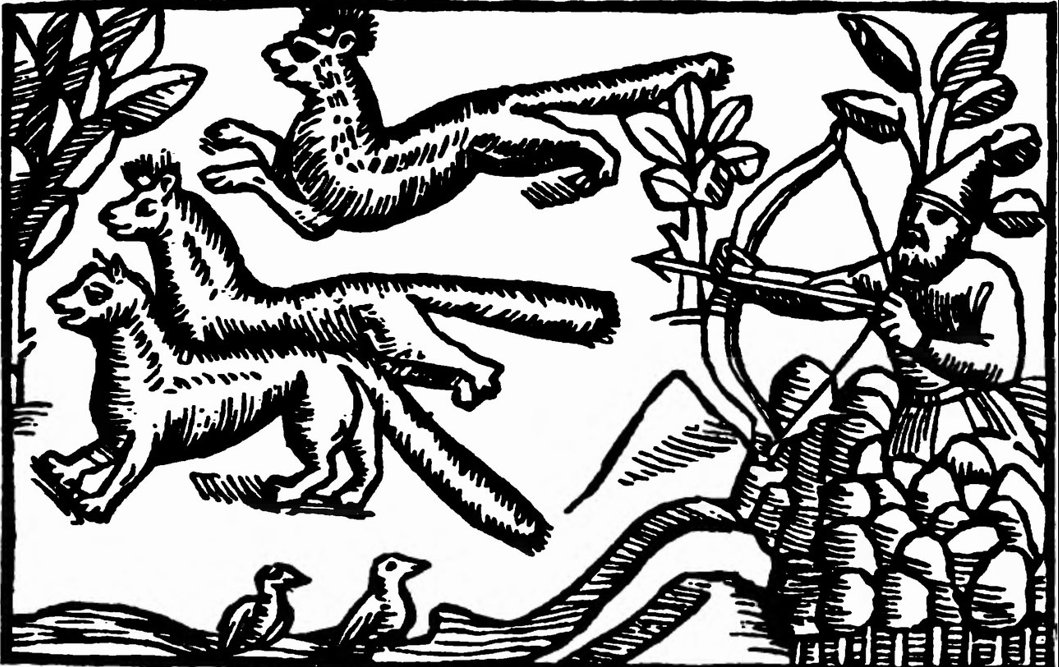 Пушнина = деньги, валюта

10 % государственных доходов
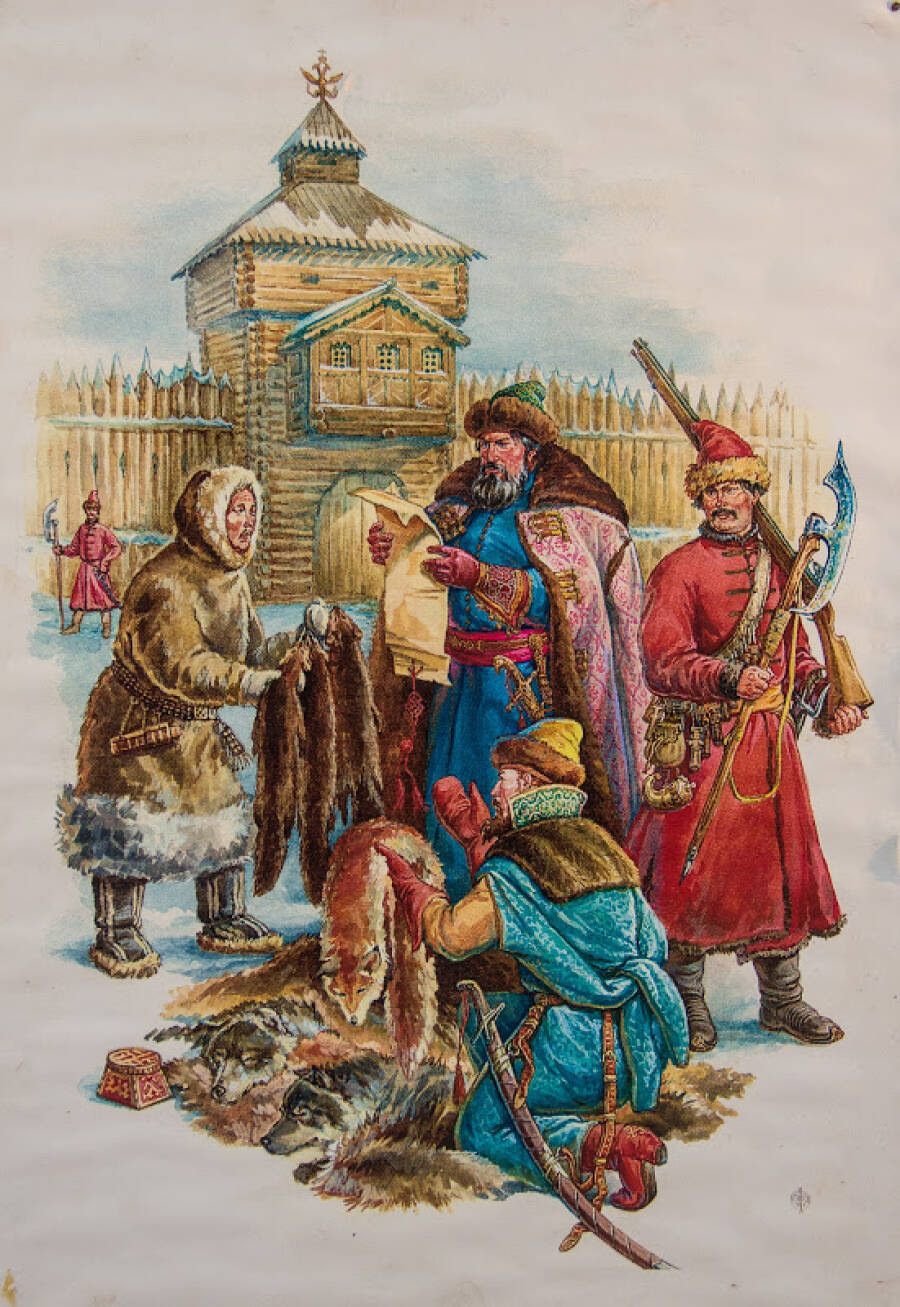 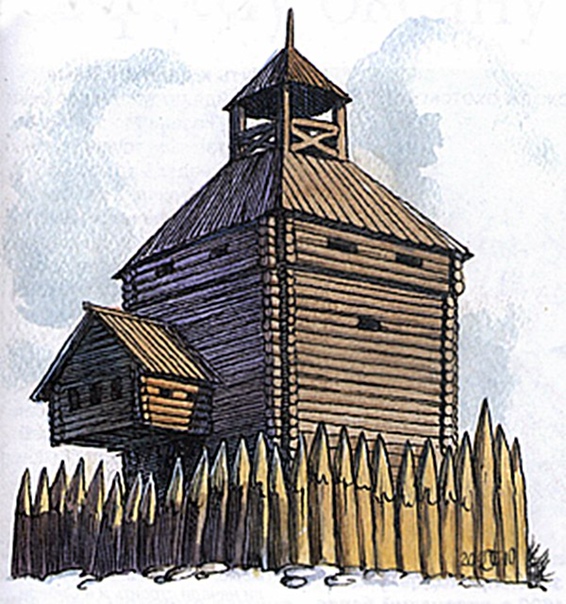 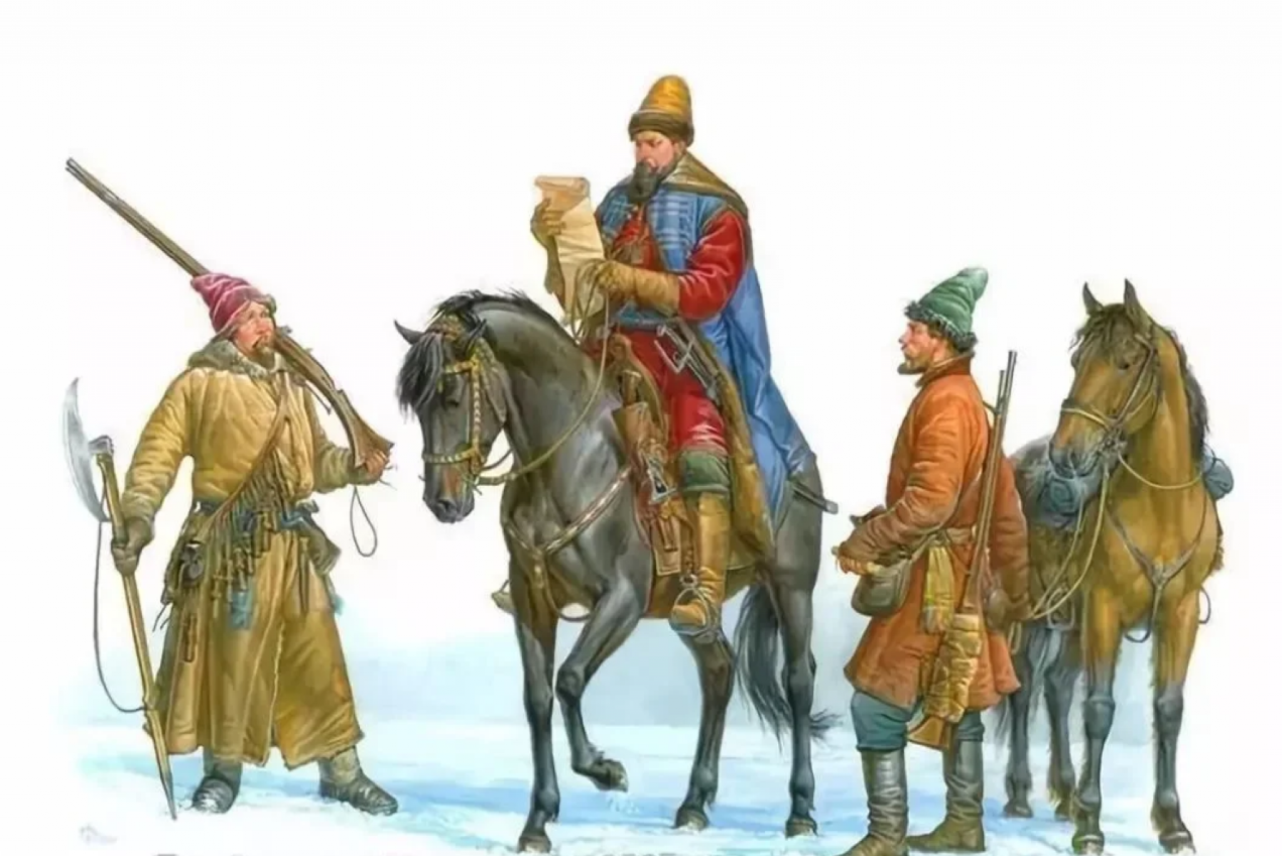 Знатными были служилые люди «по отечеству» - бояре,  окольничие, думные дворяне, думные дьяки, стольники, стряпчие, московские и вы­борные дворяне. 

Служилые люди «по прибору» состояли на государственной военной службе сами, но не могли передавать свои чины и звания детям -  стрельцы, пушкари, беломестные казаки, солдаты, драгуны, рейтары, затинщики, государственные ремесленники.
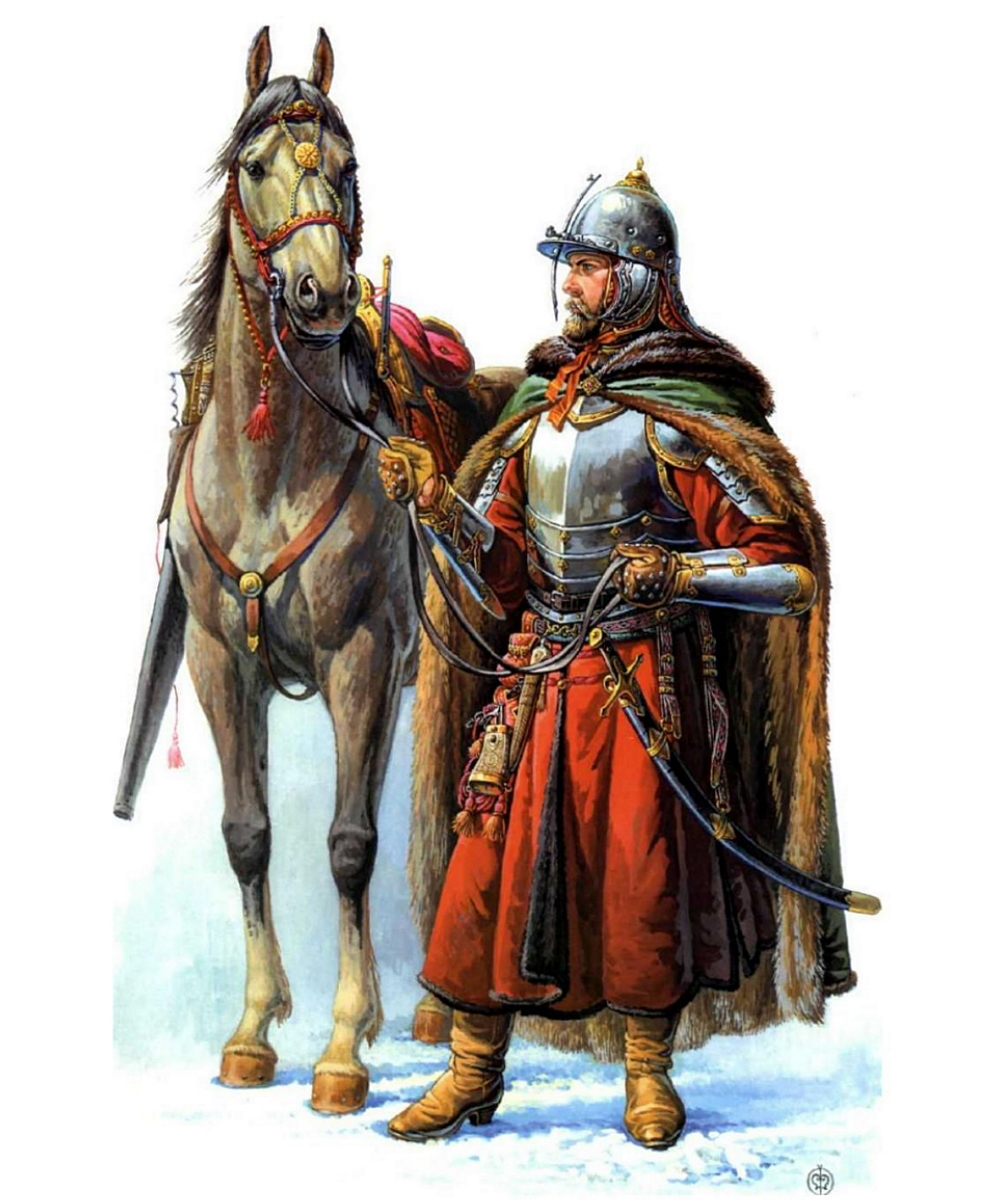 Дети боярские –

«служилая аристократия»
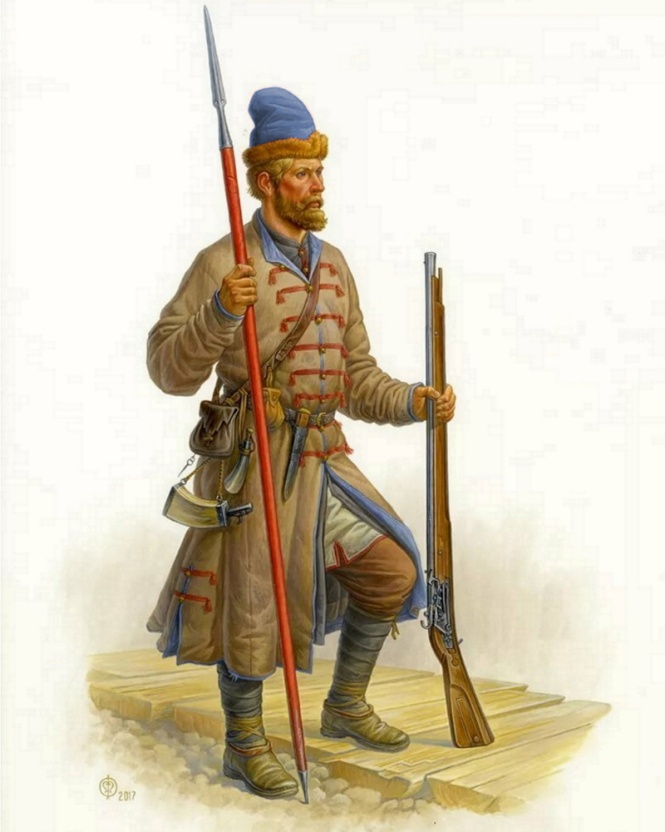 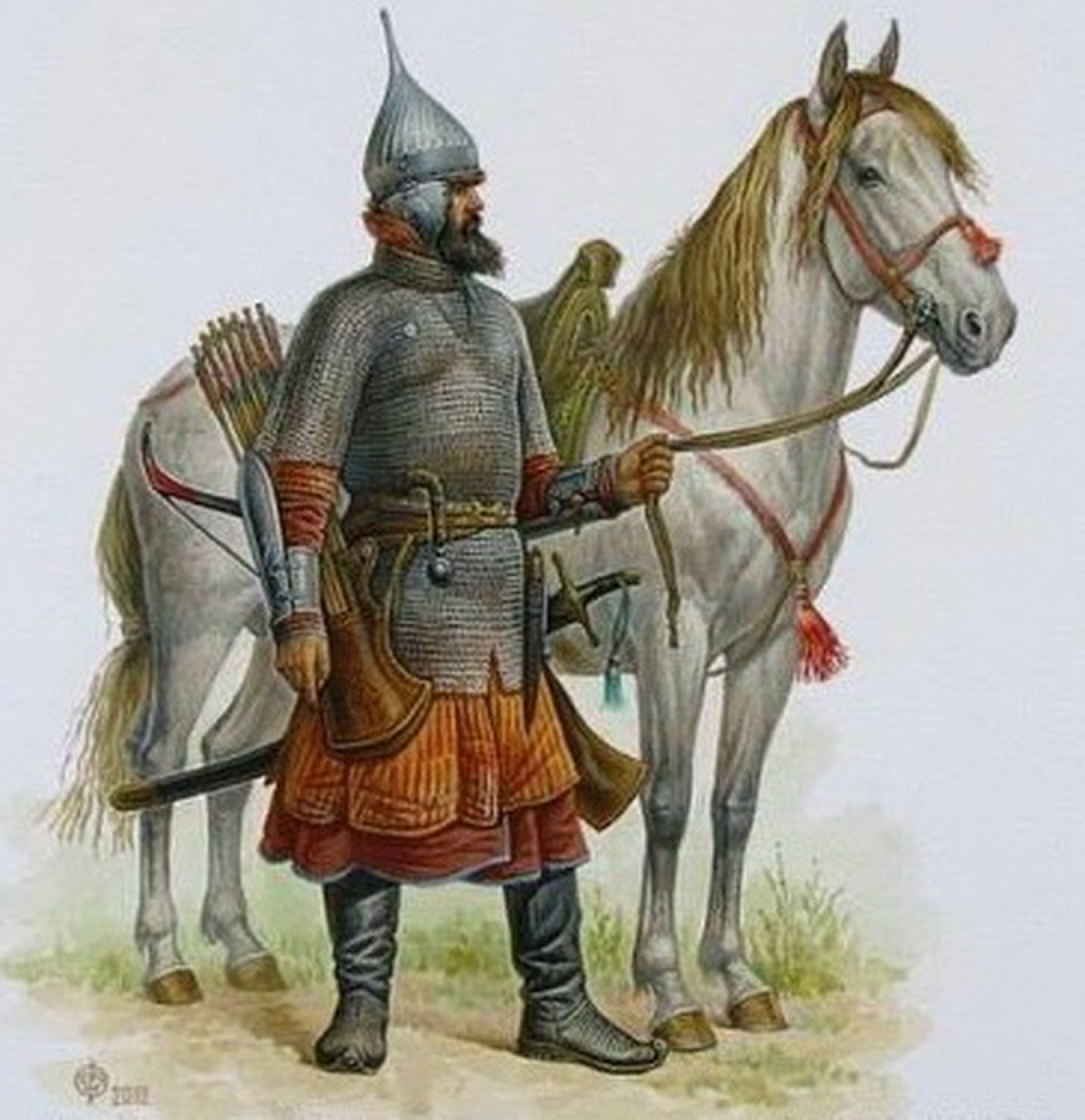 Казаки 

пешие
 конные
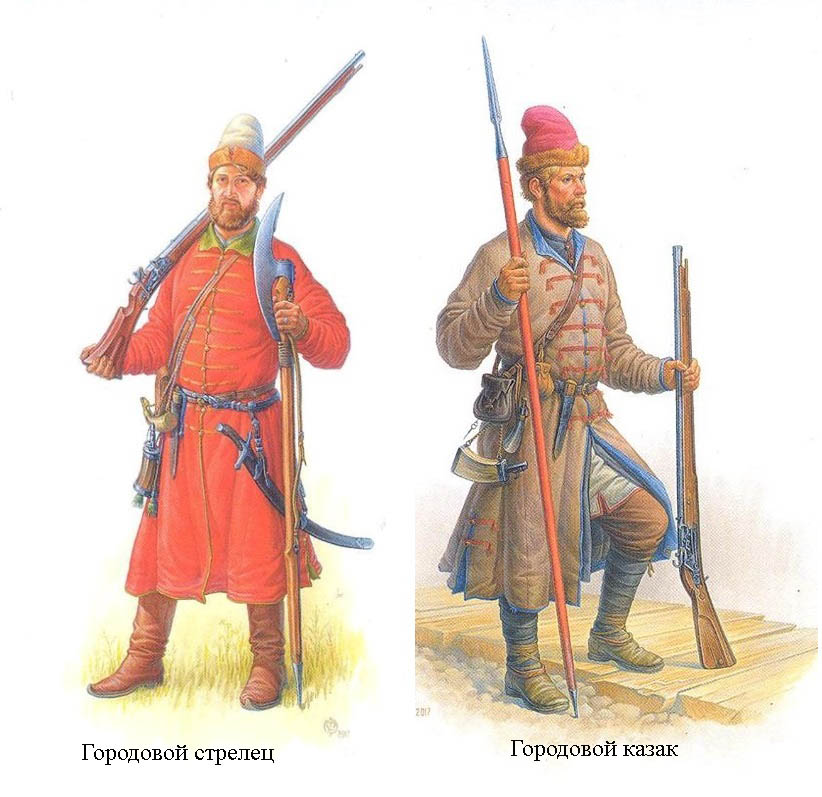 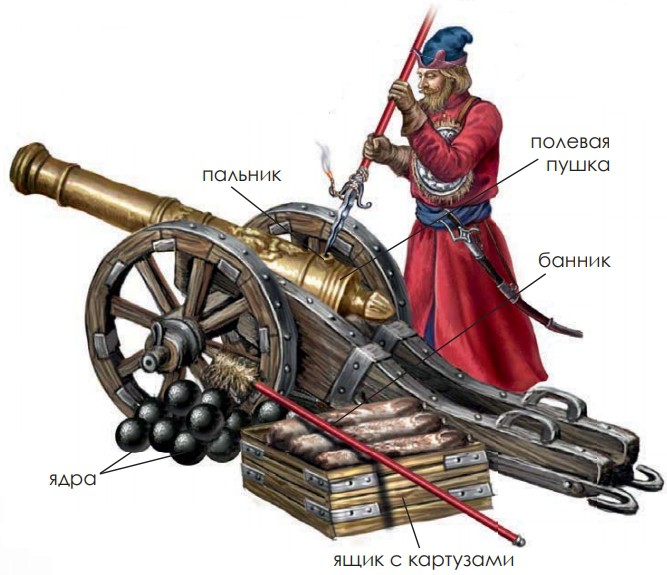 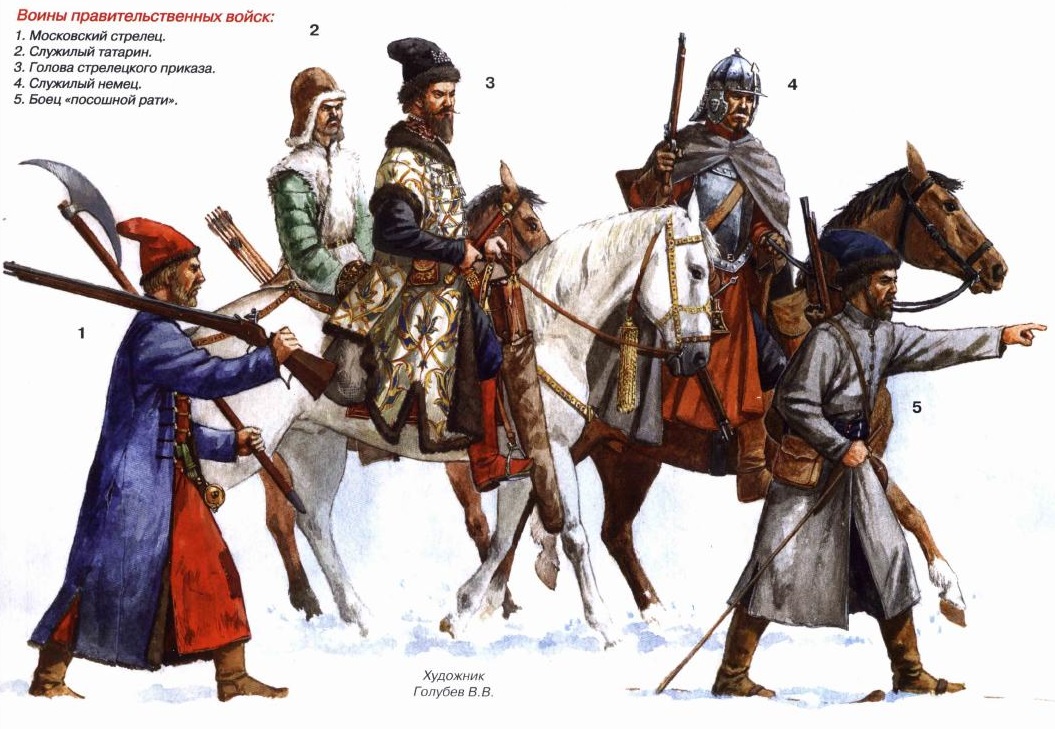 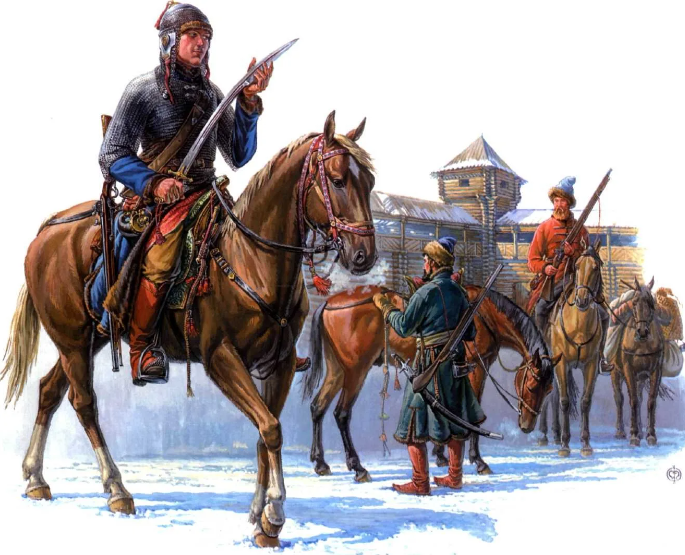 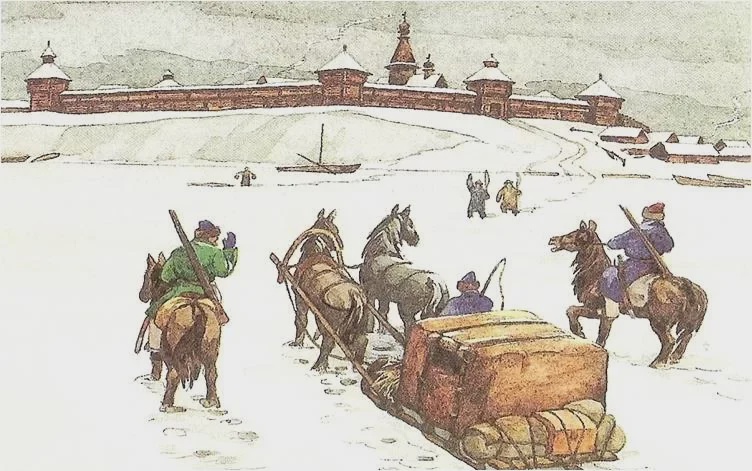 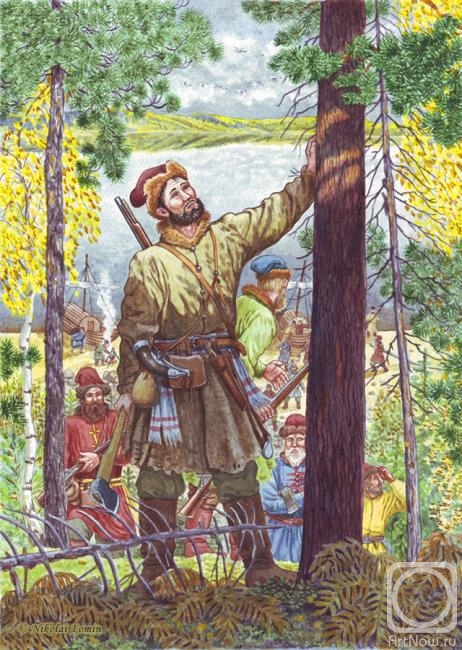 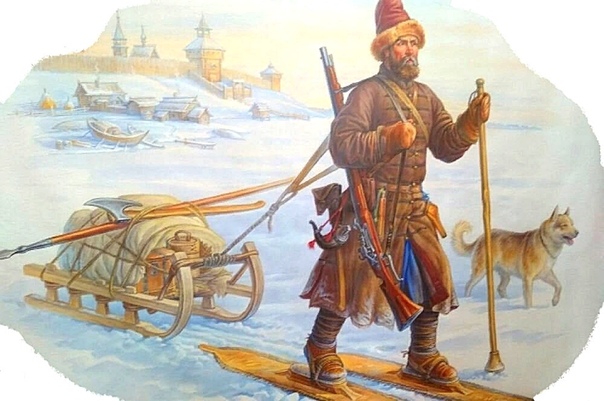 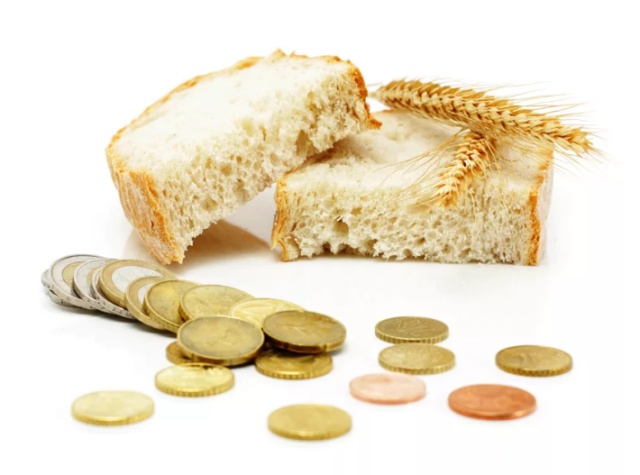 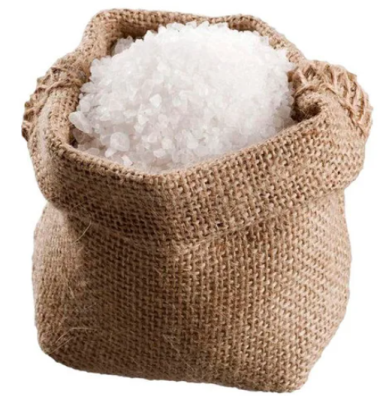 Жалование =
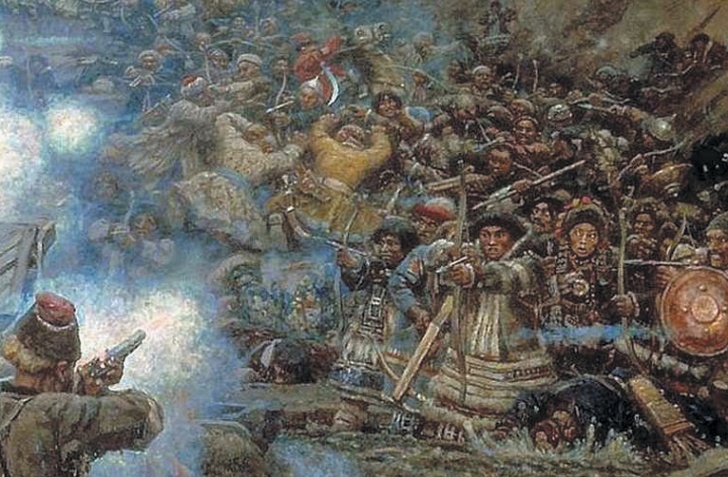 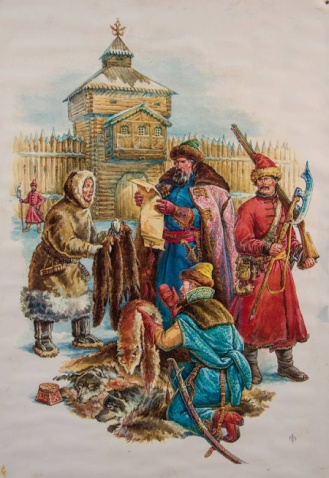 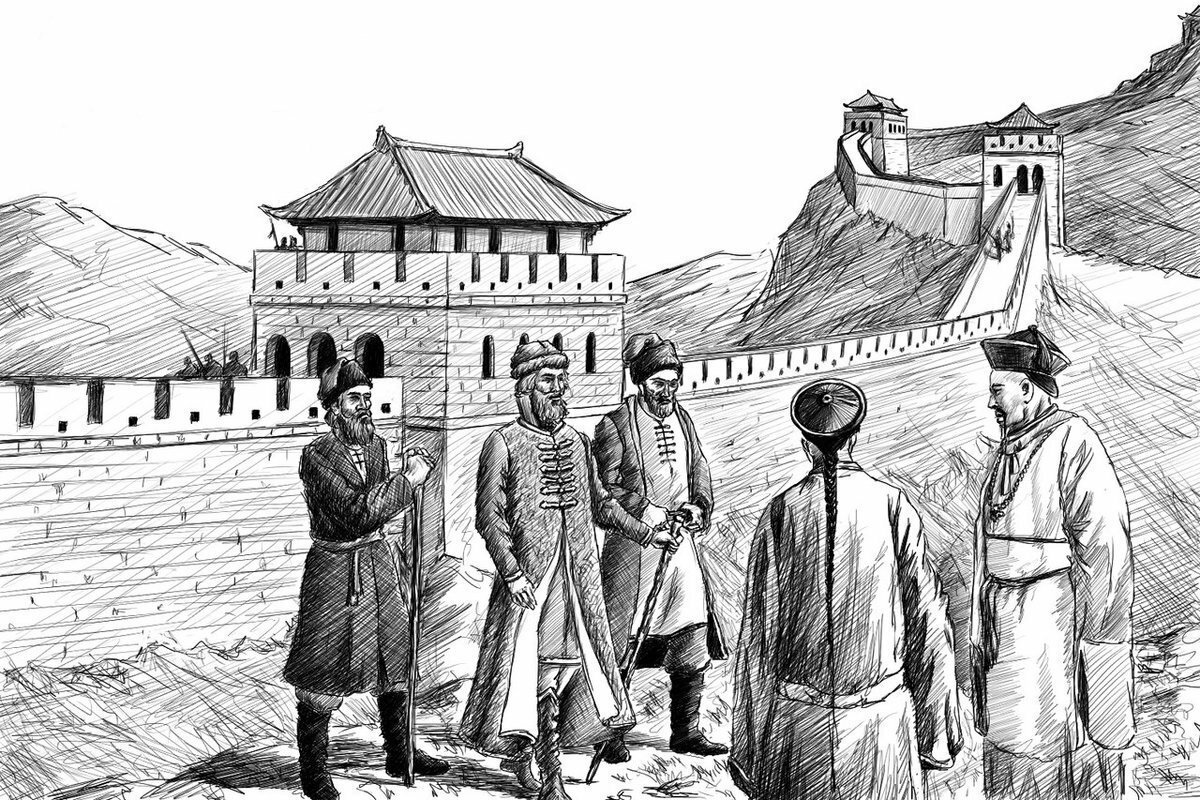 Военные функции
Сбор ясака
Дипломатические миссии
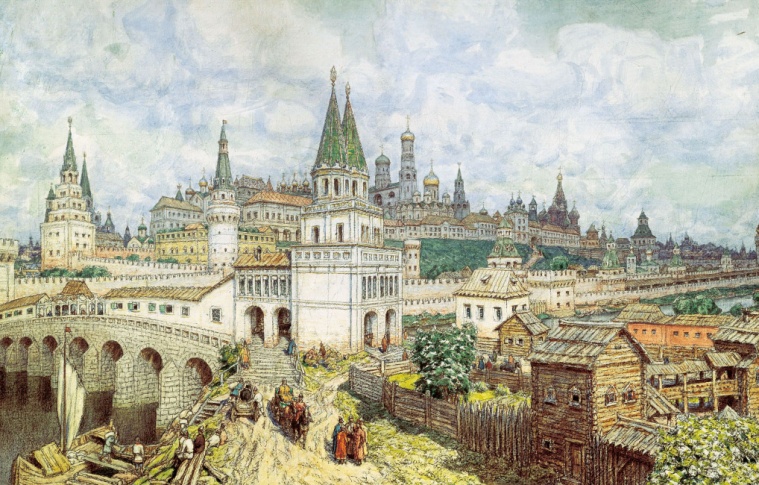 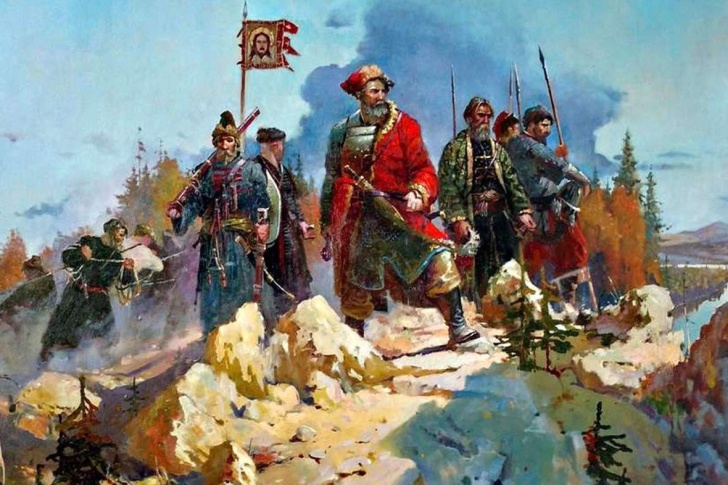 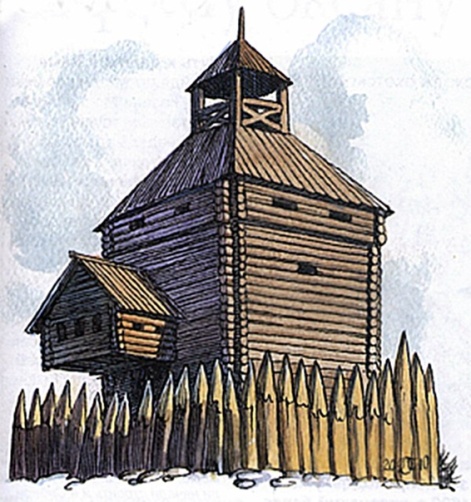 Поездки с казной в Москву
Экспедиции
Строительство городов
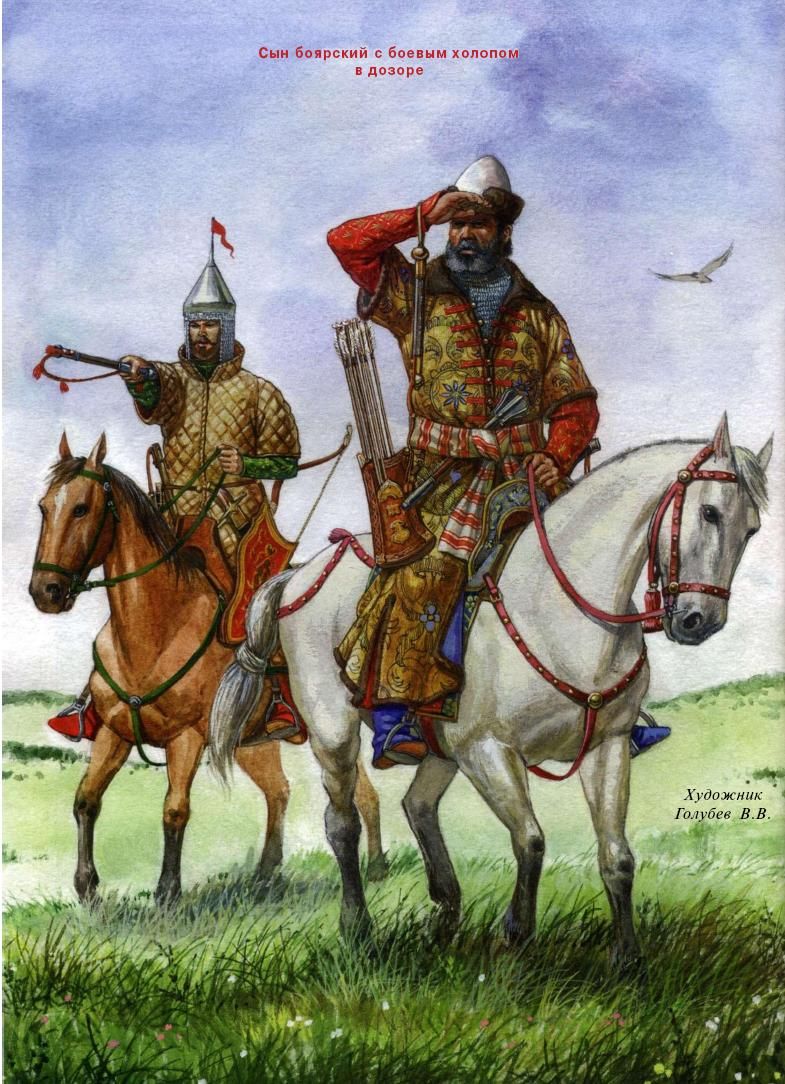 Этнический состав

Русские + нерусский элемент:

«иноземцы» -выходцы из стран, расположенных к западу от Московского государства, от Скандинавии до Кавказа;

 выходцы из северо-восточных районов Руси — Северного Поволжья, Поморья и Приуралья;

коренные народы Сибири.
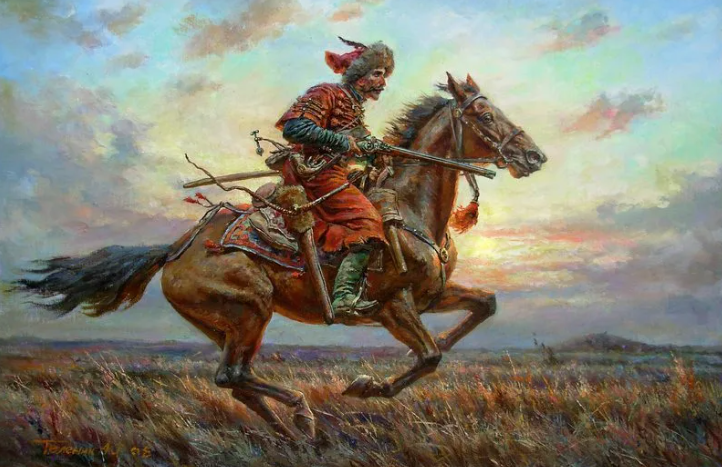 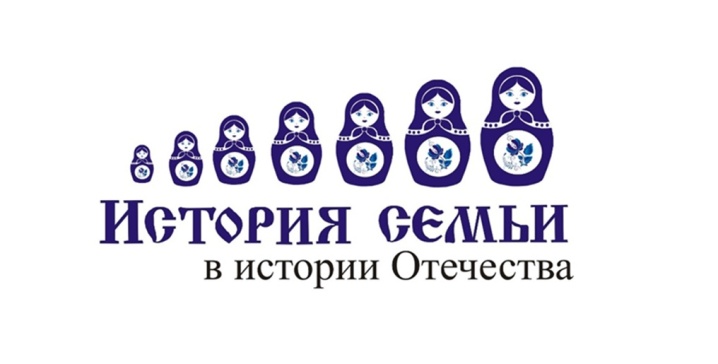 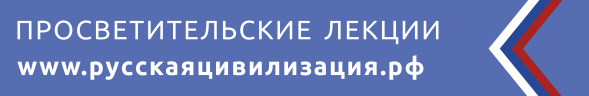